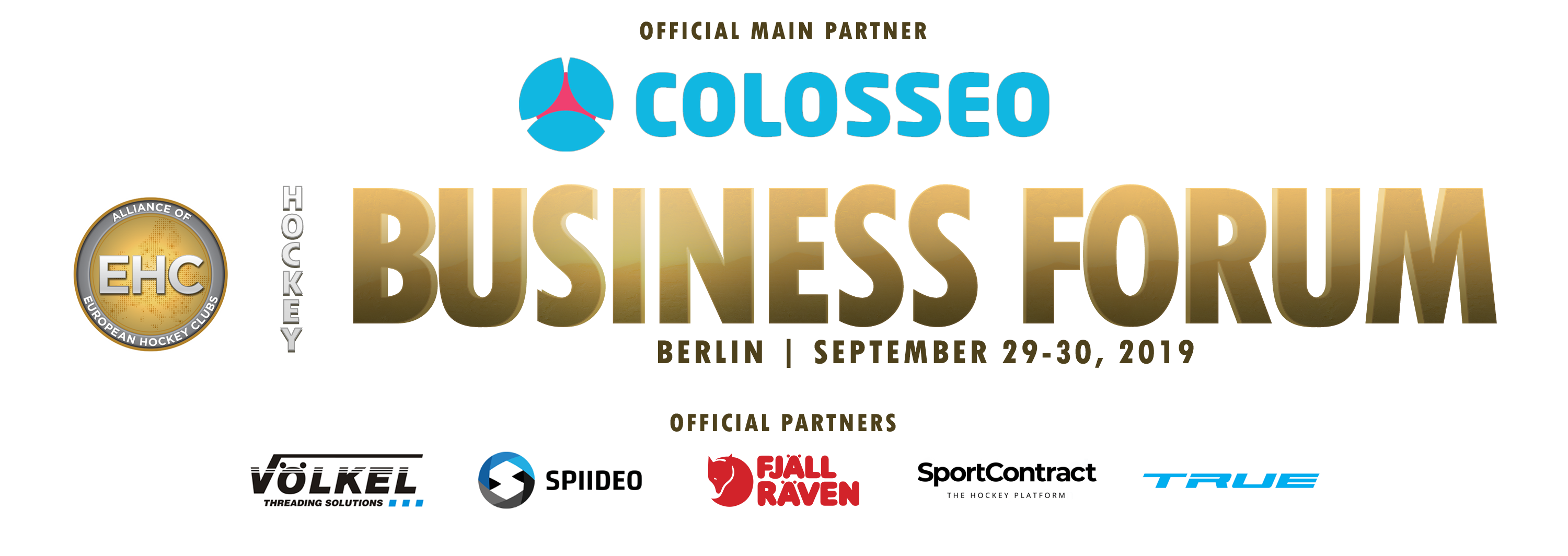 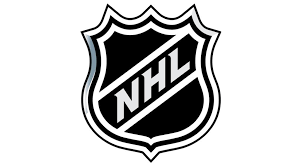 Salary cap per team
$81.5M
€74.5M
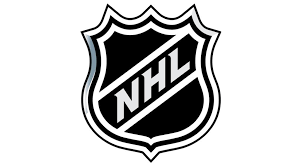 Salary floor per team
$60.2M
€55.0M
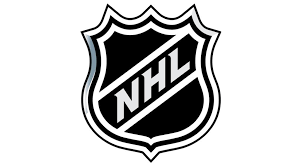 Maximum player salary
20% of the team salary cap
$16.3M€14.9M
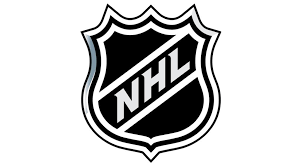 Minimum player salary
$700’€640’